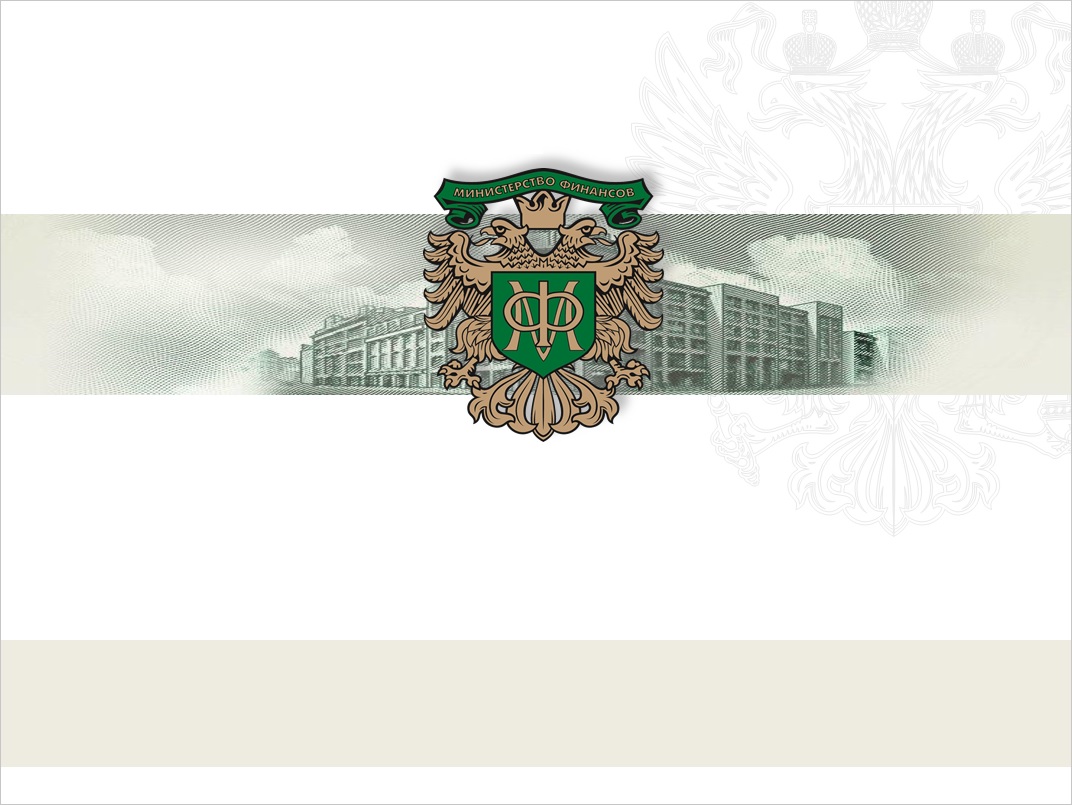 Accounting and Reporting System
in the Russian Federation
Head of the Department of Budget Methodology and Public Sector Financial Reporting of the Russian Ministry of Finance
S.B. Romanov
MINISTRY
OF FINANCE
OF THE RUSSIAN FEDERATION
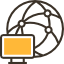 Basic issues for discussion
Statutory regulation system;

Accounting entities;

Accounting items;

Unified Chart of Accounts and budget classification;

Bookkeeping reporting system;

Information system;

Plans and prospects.
2
Statutory regulation system
MINISTRY
OF FINANCE
OF THE RUSSIAN FEDERATION
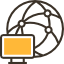 Stages of public sector accounting development
…..
2005
2018
Cash 
basis method
Implementation 
of national standards
Implementation of
accrual basis method
Information about 
assets and 
liabilities,
as well as about operations 
changing thereof
Determination of concepts,
harmonization 
of national 
methodology 
with international one
Information about 
cash 
administration
of budget
3
Statutory regulation system (2005 reform)
MINISTRY
OF FINANCE
OF THE RUSSIAN FEDERATION
Instruction on accounting in public sector organizations
Unified Chart of Accounts
Budgetary classification
Instruction on budget administration
4
Statutory regulation system 
from 2018
MINISTRY
OF FINANCE
OF THE RUSSIAN FEDERATION
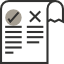 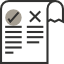 Budget 
Code
Federal law
"On  Accounting"
RF accounting and reporting framework
Budget legal relations framework
Chart of accounts, budget
classification, 
reporting
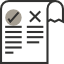 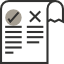 Federal accounting 
standards
Accounting items, procedure for information assessment, acknowledgement and disclosure.
Mechanism for reflecting operations and disclosure thereof in reporting
5
Accounting items
MINISTRY
OF FINANCE
OF THE RUSSIAN FEDERATION
Non-Financial Assets
Basic assets (buildings, transport); Intangible assets (exclusive rights to use), Material inventory, etc.
Monetary assets (cash); Financial investments (shares); Receivables
Financial Assets
Liabilities
Debt settlement with creditors; Payables
Financial result
Income, expenses in current financial year
Budget data
Budget allotment; 
Limits of budget liabilities, etc.
Property granted for use; property accepted for safekeeping; museum valuables, etc.
Off-balance-sheet accounts
6
Unified chart of accounts and budget classification
MINISTRY
OF FINANCE
OF THE RUSSIAN FEDERATION
Structure of budgetary account code
Budgetary Classification Code is integrated into budgetary ledger account=data provided with program, functional, economic classification in the ledger account
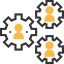 7
Unified chart of accounts and budget classification
MINISTRY
OF FINANCE
OF THE RUSSIAN FEDERATION
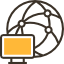 Classification components
Budgetary classification of incomes
Budgetary classification - budget planning and administration
Budgetary classification of expenses
Budgetary classification of funding sources
Economic classification - Government Finance Statistics
Classification of general government sector transactions (Government Finance Statistics 2014)
8
Budgetary classification
MINISTRY
OF FINANCE
OF THE RUSSIAN FEDERATION
Budgetary classification of the Russian Federation
Budget planning
Budgetary accounting
Budget administration
Budgetary reporting
Classification of budget income
 (budget deficit funding sources)
Group, sub-group
Chapter
Subsidiary code
Clause, subclause, element
Type
1   2   3   4   5   6   7   8   9   10   11   12   13   14   15   16   17   18   19   20
Functional code
Special-purpose item (program, sub-program...)
Chapter
Type of expenses
Classification of budget expenses
9
Budgetary classification
MINISTRY
OF FINANCE
OF THE RUSSIAN FEDERATION
Example of income classification - "Transport tax"
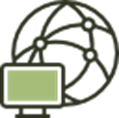 Tax income
Tax Service Code
Physical person transport tax code
Budget level code
Current payment
10
Budgetary classification
MINISTRY
OF FINANCE
OF THE RUSSIAN FEDERATION
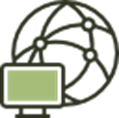 Functional classification 
(4, 5, 6, 7 BCC level) 
(Classification of Government Functions 2014)
11
Budgetary classification
MINISTRY
OF FINANCE
OF THE RUSSIAN FEDERATION
Classification of general government sector transactions (GFS 2014)
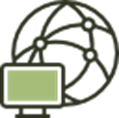 100. Income

	200. Expenses

	300. Receipt of non-financial assets
 
	400. Replacement of non-financial assets

	500. Receipt of financial assets

	600. Replacement of financial assets

	700. Liabilities up

	800. Liabilities down
12
BUDGETARY SYSTEM 
OF THE RUSSIAN FEDERATION
13
MINISTRY
OF FINANCE
OF THE RUSSIAN FEDERATION
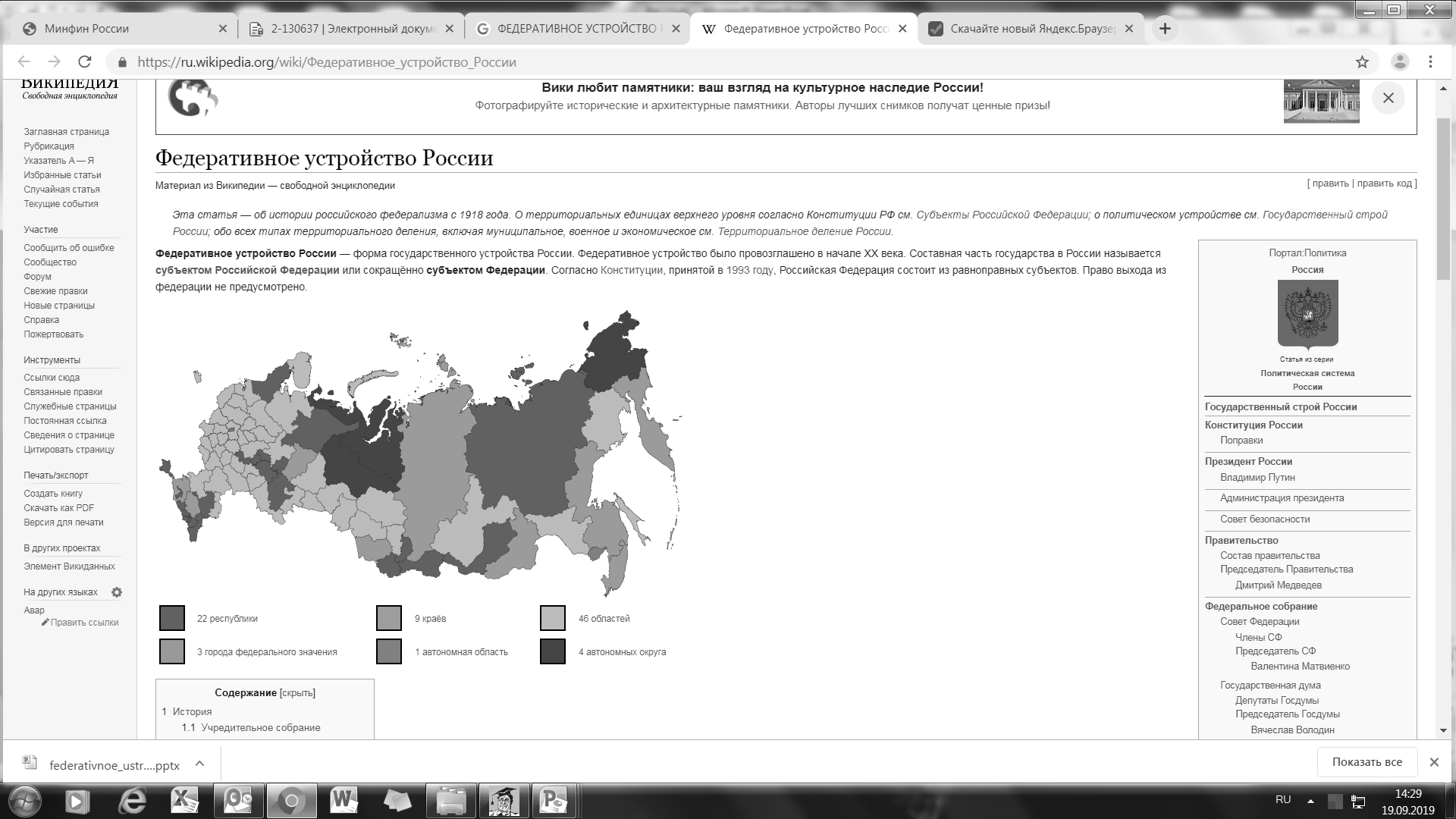 Federal budget, 
RF non-budgetary funds 
budgets (3)
1st level
Budgets of the RF 
constituent entities (85),
regional
non-budgetary funds
2nd level
Budgetary system of the Russian Federation
Local budgets:
budgets of municipal entities, 
urban districts, settlements
(21 500)
3rd level
As per article 31 of the RF BC all constituent entities of the Russian Federation and municipal entities in public sector have equal rights and are independent in exercising their budgetary rights (Budget independence principle).
Accounting entities
MINISTRY
OF FINANCE
OF THE RUSSIAN FEDERATION
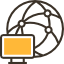 Over 200 thousand accounting entities
RF General Government Sector
Social Security Funds (3+85)
Regional authorities (85)
Local authorities
(22 445)
Central Government (1)
Ministries and Departments
Ministries and Departments
Self-governing bodies
Non-budget institutions (schools, hospitals...)
14
Accounting entities
MINISTRY
OF FINANCE
OF THE RUSSIAN FEDERATION
Structure (Hierarchy) of major budgetary accounting and reporting entities
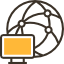 Budget
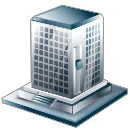 Financial authority
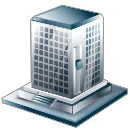 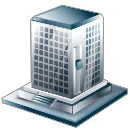 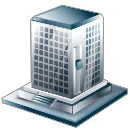 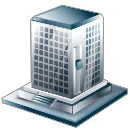 Budgetary institutions (schools, hospitals, universities, museums, theatres...)
Budgetary institutions (schools, hospitals, universities, museums, theatres...)
State authority
State authority
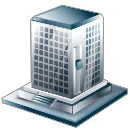 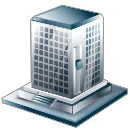 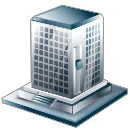 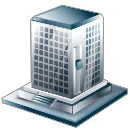 Regional
authority
Public institution
Regional
authority
Public institution
15
Bookkeeping reporting system
MINISTRY
OF FINANCE
OF THE RUSSIAN FEDERATION
Reporting differentiation system for FT authorities and other reporting entities
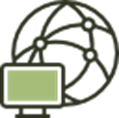 Ministries, Departments
Budgetary 
(accounting) 
reporting
Regional 
and local budgets
Budgetary (accounting) reporting
Federal Treasury
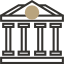 Federal Treasury Local Offices
Budget administration reporting
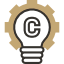 Capabilities to compare reports of different entities
16
Bookkeeping reporting system
MINISTRY
OF FINANCE
OF THE RUSSIAN FEDERATION
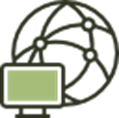 Basic reporting forms:
Budget administration report;

Budget administration balance sheet;

Financial results report;

Cash-flow statement;

Explanatory note.
17
Bookkeeping reporting system
MINISTRY
OF FINANCE
OF THE RUSSIAN FEDERATION
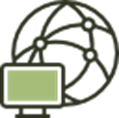 Explanatory note includes:
Text section;

Information regarding the number of subordinate participants of budgeting process;

Information on non-financial assets flow;

Information on receivables and payables;

Information on total balance changes;

Information on cash balance at the budget holder's accounts, etc.
18
Bookkeeping reporting system
MINISTRY
OF FINANCE
OF THE RUSSIAN FEDERATION
Administration balance of consolidated budget of the Russian Federation and the budgets of state non-budgetary funds
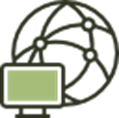 bln. rub.
19
Bookkeeping reporting system
MINISTRY
OF FINANCE
OF THE RUSSIAN FEDERATION
Report on financial results of consolidated budget of the Russian Federation and the budgets of state non-budgetary funds
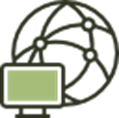 bln. rub.
20
Bookkeeping reporting system
MINISTRY
OF FINANCE
OF THE RUSSIAN FEDERATION
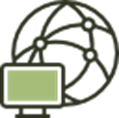 Transaction example
21
Bookkeeping reporting system
MINISTRY
OF FINANCE
OF THE RUSSIAN FEDERATION
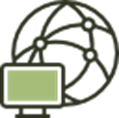 Transaction example
Assets and liabilities
Transactions
Payment information
Explanations and definitions
Accrued: 105.0
Paid: 80.0
N company debt: 25.0
22
Bookkeeping reporting system
MINISTRY
OF FINANCE
OF THE RUSSIAN FEDERATION
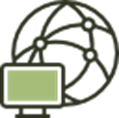 Consolidation levels (using accrual basis method)
Internal consolidation (within 
one Ministry of the same budget level)
Legal entity 2 .......
Legal entity 1 .......
Example:
School #1 transfers a computer to School #2
Service .....
23
Bookkeeping reporting system
MINISTRY
OF FINANCE
OF THE RUSSIAN FEDERATION
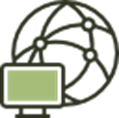 Consolidation levels
2. Inter-departamental consolidation 
(within the same budget)
Ministry 
…….
Ministry .....
Example:
Regional Ministry of Public Health transfers a computer to Regional Ministry of Education (within the same region)
Service .....
24
Bookkeeping reporting system
MINISTRY
OF FINANCE
OF THE RUSSIAN FEDERATION
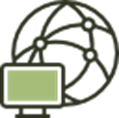 Consolidation levels
3. Inter-budgetary consolidation
Regional Government
Federal Government
Example:
Federal government lends money to regional government
Social funds
Local authorities
25
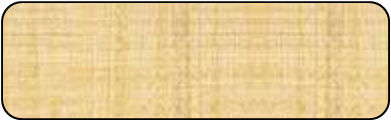 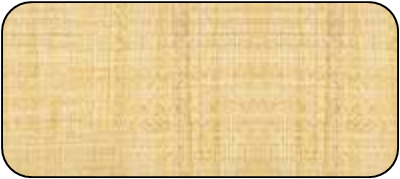 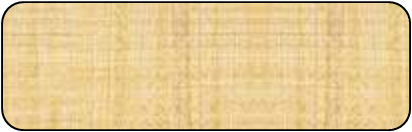 State authorities
Local budgets
State non-budgetary funds
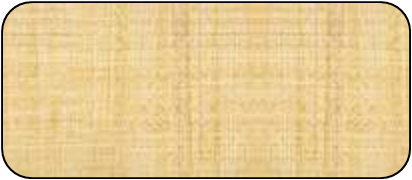 Budgets of the RF constituent entities
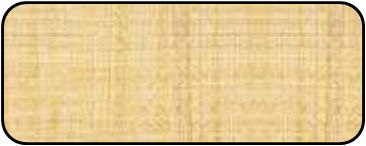 Federal Treasury
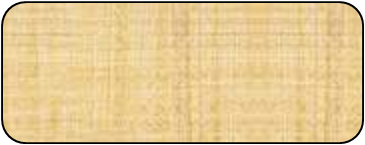 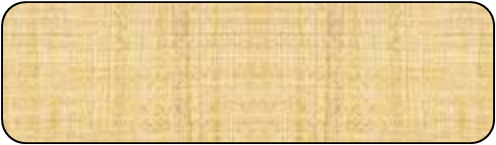 Ministry of Finance of the Russian Federation
Government of the Russian Federation
Bookkeeping reporting system
MINISTRY
OF FINANCE
OF THE RUSSIAN FEDERATION
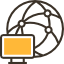 Interaction system
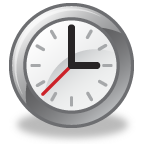 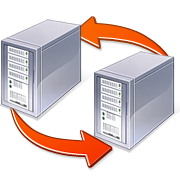 26
Reporting dates:
Monthly, quarterly, annually.
Information is submitted 
in electronic form.
Informational system
MINISTRY
OF FINANCE
OF THE RUSSIAN FEDERATION
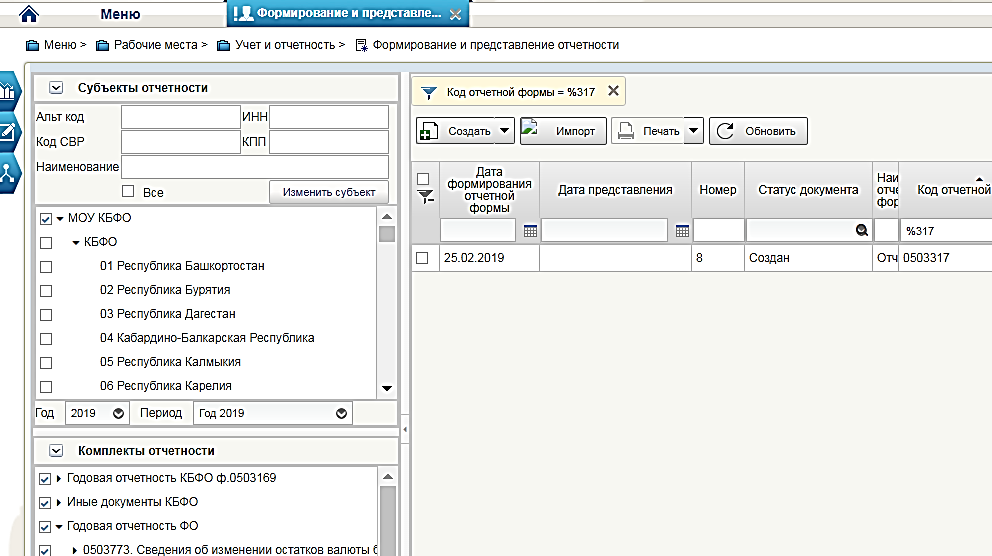 All reports of the accounting entity on monthly, quarterly and annually basis
27
Plans and prospects
MINISTRY
OF FINANCE
OF THE RUSSIAN FEDERATION
Federal standards of state finance accounting
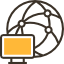 National 
standards 
(30 RF SSS)
International 
standards 
(42 IPSAS, GFSM)
Indirect
adoption
Reform goals:
improvement of accounting information quality,
improvement of reporting reliability
statistical survey of state finances along the entire sectoral perimeter 
cross-country comparison
28
MINISTRY
OF FINANCE
OF THE RUSSIAN FEDERATION
Stages of implementing the State finance accounting standards development program
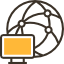 Public discussion (6 months)
85 regional methodological boards 
Russian Ministry of Finance Board
Project Expert Examination
Russian Ministry of Finance Board (Bank of Russia, Ministry of Finance of Russia, professional community, non-commercial non-state regulators, public oversight authorities)
Adoption of standards  1.5 year prior to entry into legal force 
Methodological recommendations one year prior to the first application 
Regional meetings (2019 -over 1500 participants)
Methodological support of the first-time implementation (year of the first implementation) 
Ministry of Finance of Russia + Non-State Regulator (non-governmental professional organization) "State Finance Development Union"
29
Plans and prospects
MINISTRY
OF FINANCE
OF THE RUSSIAN FEDERATION
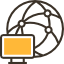 Standards of state finance accounting
*** - not a standard in IPSAS
30
Plans and prospects
MINISTRY
OF FINANCE
OF THE RUSSIAN FEDERATION
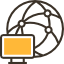 Standards of state finance accounting
31
Plans and prospects
MINISTRY
OF FINANCE
OF THE RUSSIAN FEDERATION
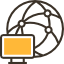 Standards of state finance accounting
32
*** - not a standard in  IPSAS
Plans and prospects
MINISTRY
OF FINANCE
OF THE RUSSIAN FEDERATION
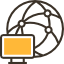 Standards of state finance accounting
*** - not a standard in IPSAS
33
Plans and prospects
MINISTRY
OF FINANCE
OF THE RUSSIAN FEDERATION
The standards are gradually adopted into the Russian practice
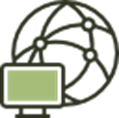 +7
29
+7
Quantity 
of national 
standards
+5
+5
+5
2018
2019
2020
2021
2022
Year
The first results*
data for analysis
34
*According to the RF consolidated budget administration statement
MINISTRY
OF FINANCE
OF THE RUSSIAN FEDERATION
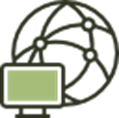 Plans and prospects
Work on national (industrial) standards;

Development of state finance statistical methodology;

 Development of budgetary classification;

Concentration of budgetary accounting and reporting function in competent centers.
35
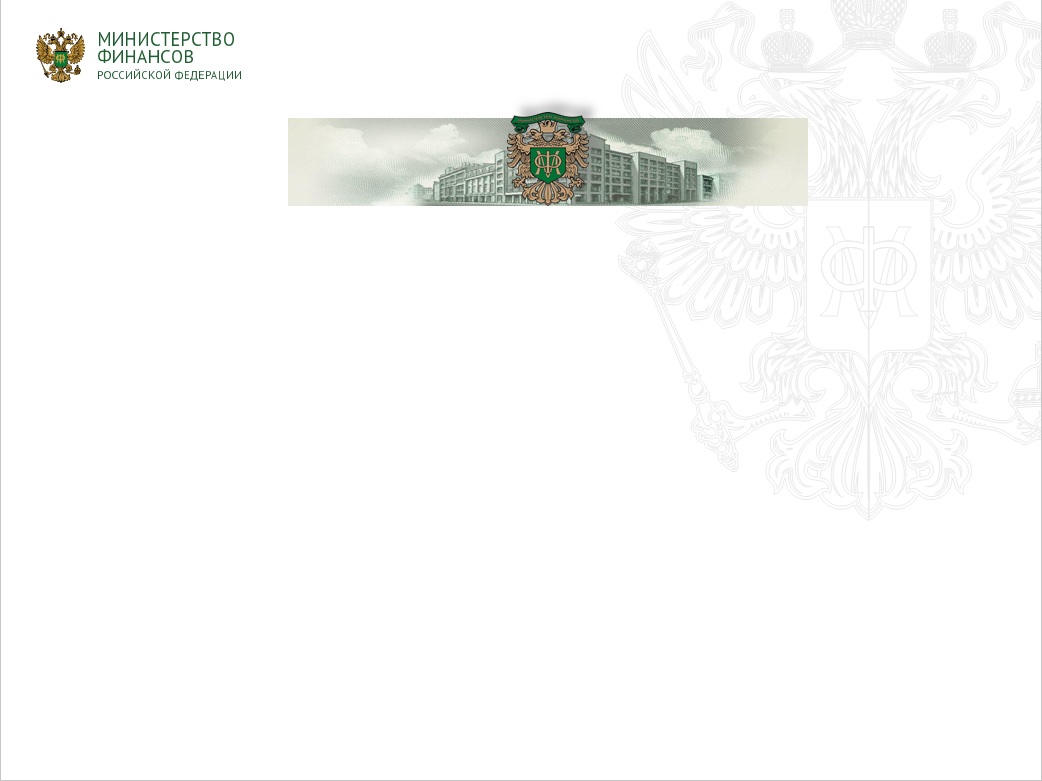 MINISTRY
OF FINANCE
OF THE RUSSIAN FEDERATION
Ministry of Finance 
of the Russian Federation

www.minfin.ru

Regulatory acts in general government sector accounting and reporting

https://www.minfin.ru/ru/perfomance/budget/bu_gs/budgetaccounting
36